ЛОГО вашего вуза
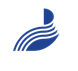 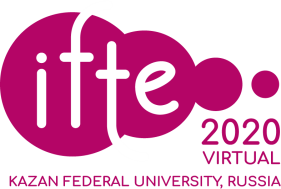 Цифровое электронное пространство – основа профессиональной подготовки учителя музыки
Заббарова М.М., Левина И.Р., Мороз Е.А., Политаева Т.И.  
Башкирский государственный педагогический университет им.М.Акмуллы
Результаты анкетирования на контрольном этапе
ЛОГО вашего вуза
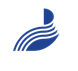 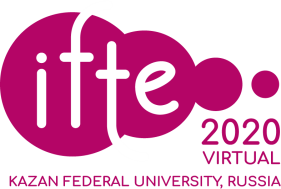 Digital electronic space is the foundation of music teacher training
Zabbarova M.M., Levina I.R., Moroz E.A., Politaeva T.I. 
Bashkir State Pedagogical University n.a. M. Akmulla
The results of the survey at the control stage